BU SENİN HİKAYEN
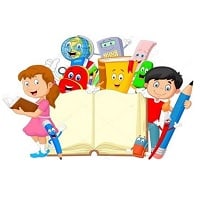 A
Anahtar Kelimelerle Hikayeni Oluştur Yarışmayı Sen Kazan


Başvurular 11-23 Aralık Tarihleri Arasında